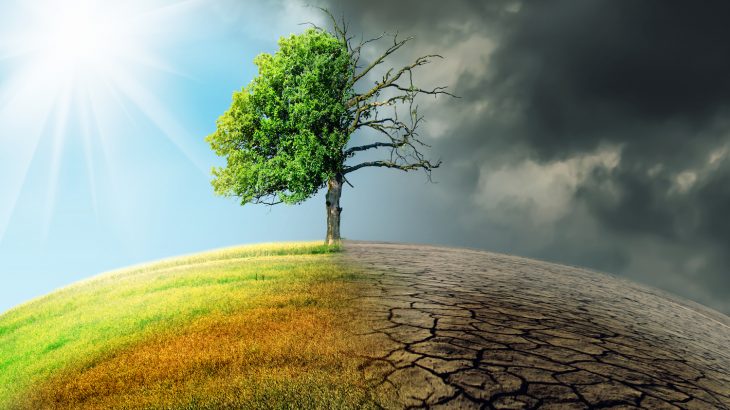 İqlim Dəyişmələri
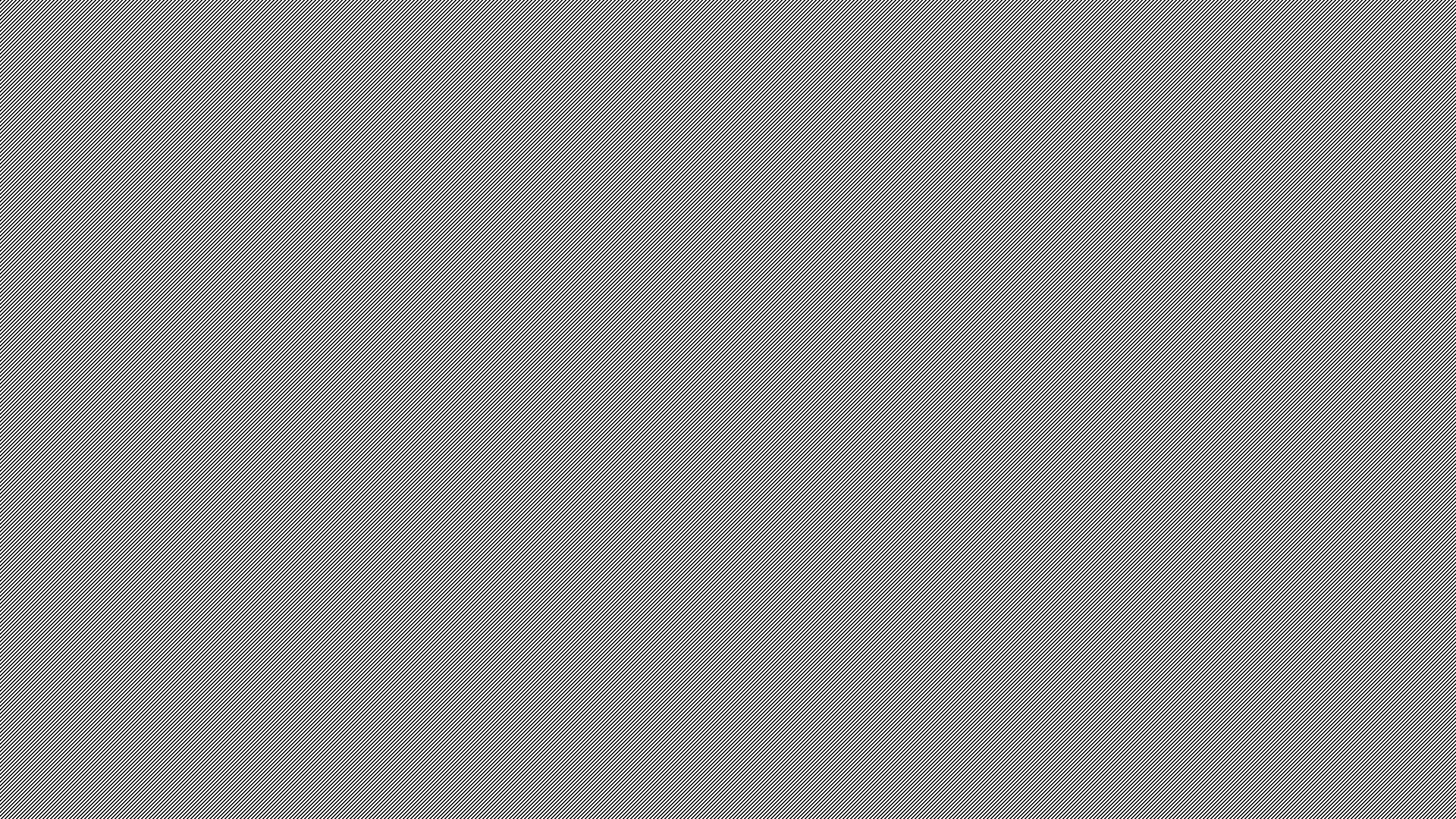 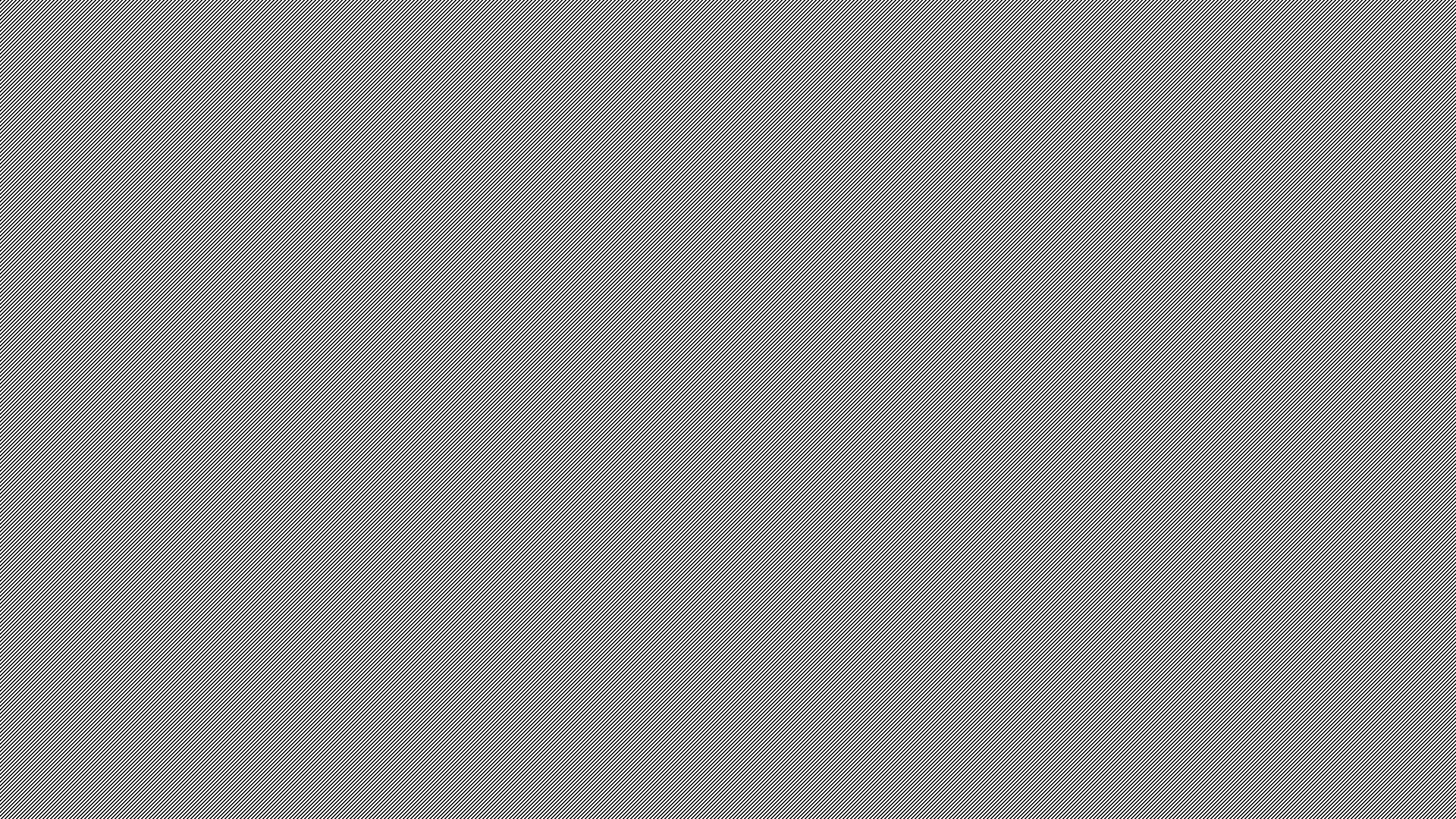 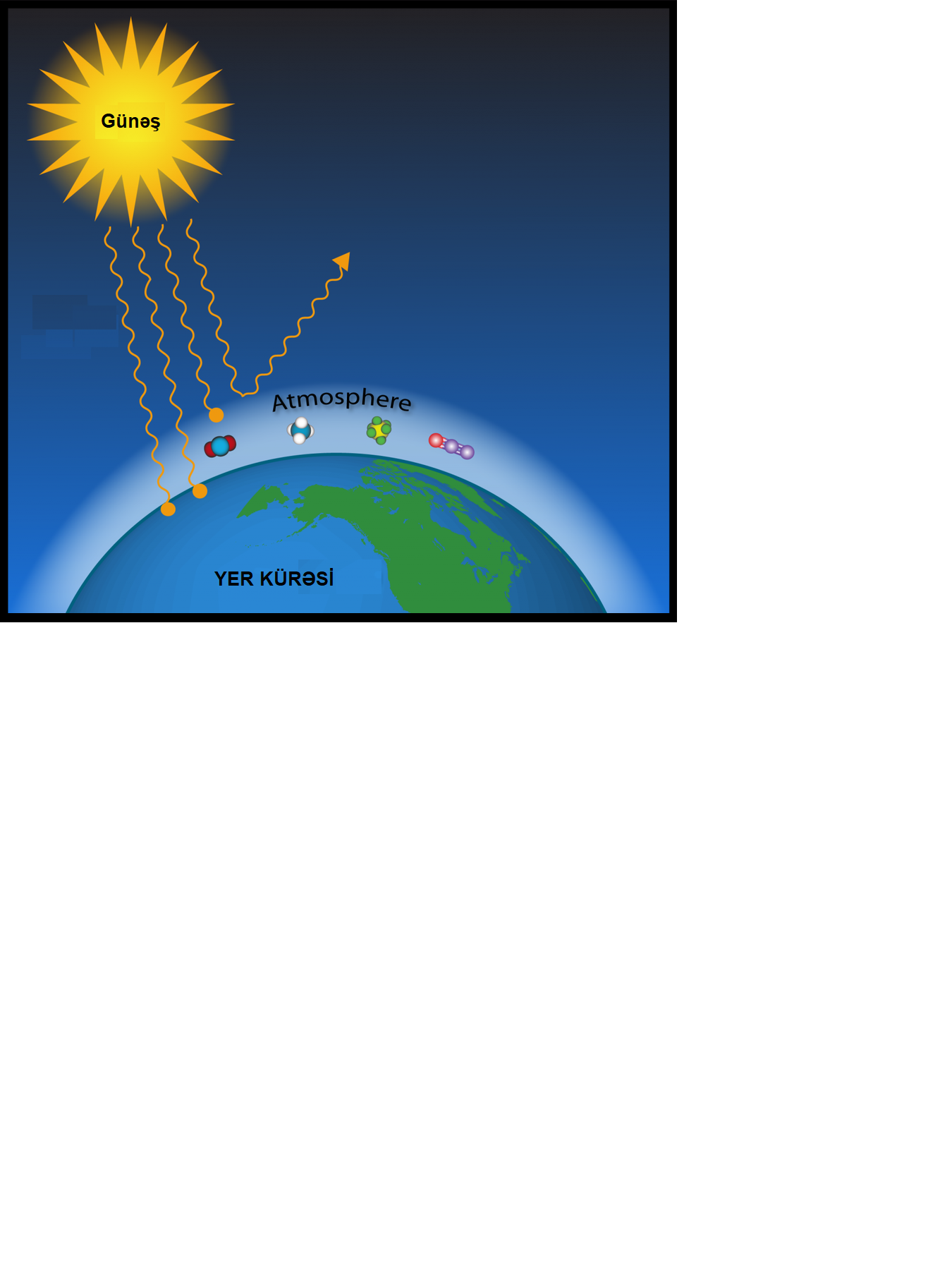 İstixana Effekti
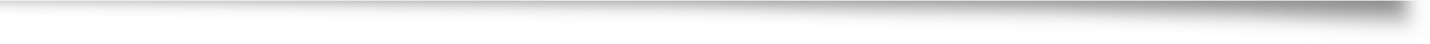 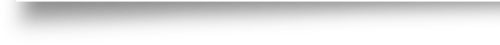 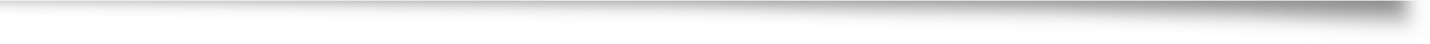 Günəş
İstixana effekti
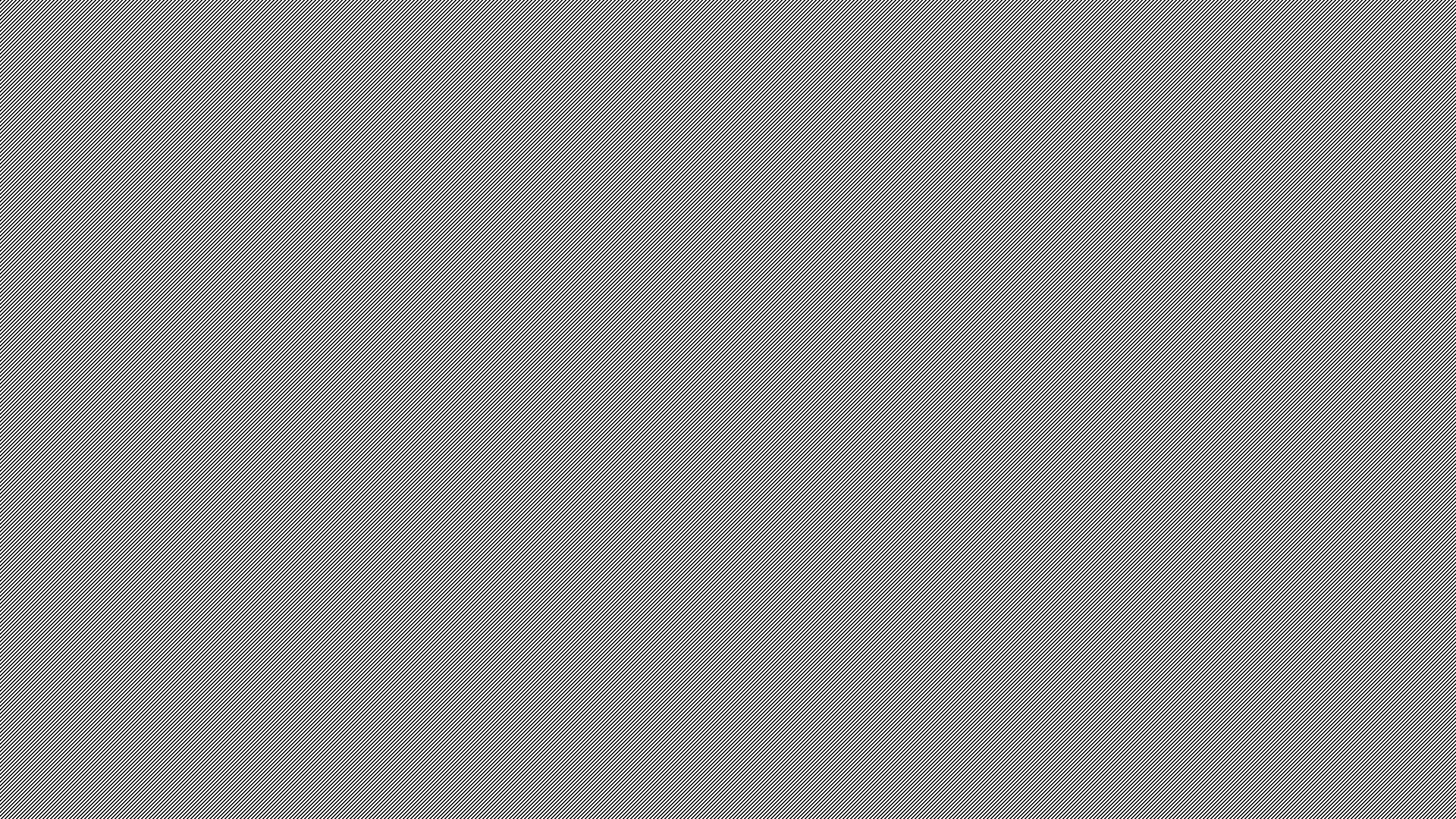 İqlim Dəyişmələrinin Səbəbləri
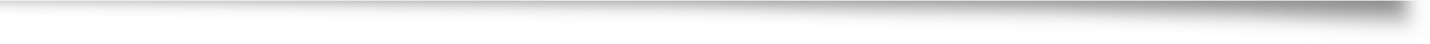 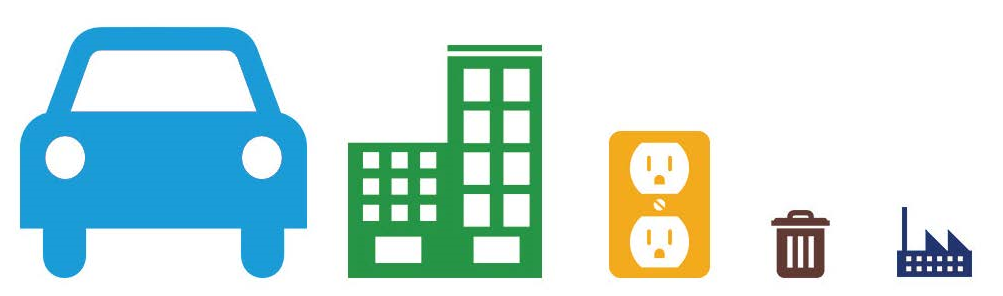 Avtomobillər (benzin və dizel yandırılması)
Enerji sektoru (elektrik enerjisi istehsalı zamanı qaz və mazut yandırılması)
Evlərin isidilməsi
Ərzaq istehsalı (kənd təsərrüfatı, qida sənayesi)
Paltar, mebel və avadanlıqlar istehsalı
Yemək bişirilməsi
Elektrik Enerjisindən istifadə
Məişət tullantıları
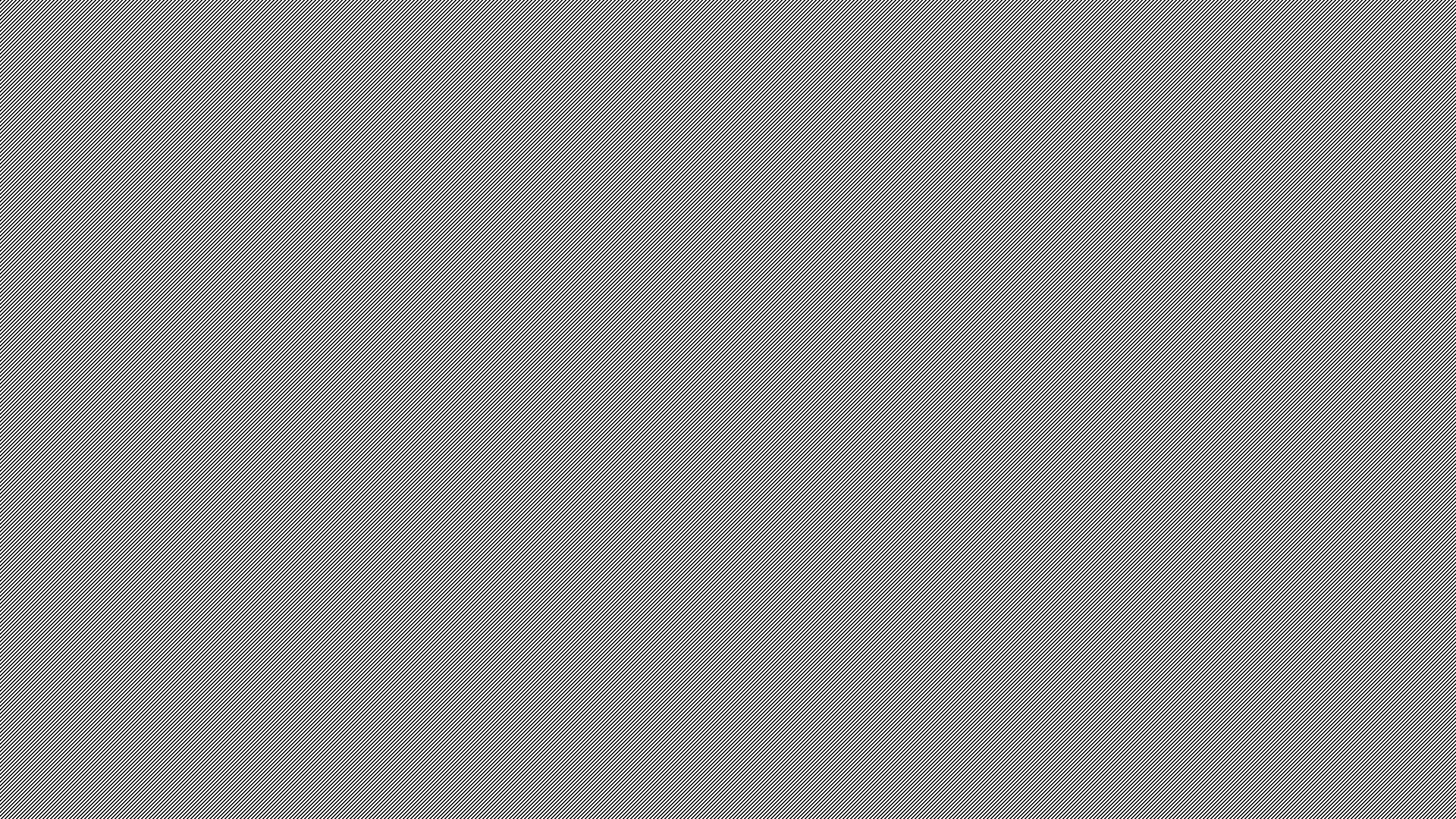 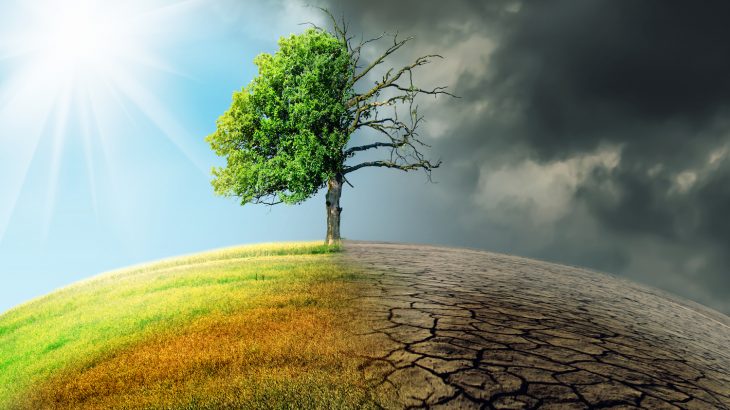 İqlim Dəyişmələrinin Nəticələri
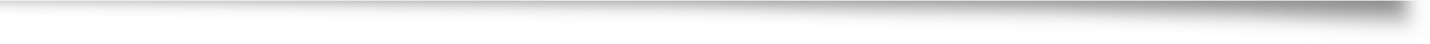 Temperatur artır
Yağıntılar azalır
Su qıtlığı yaranır
Daşqın və sellər artır
Güclü yağışlar, ekstremal təbiət hadisələr artır
Quraqlıq artıq
Meşələr quruyur və məhv olur
Ərzaq azalır
Və...
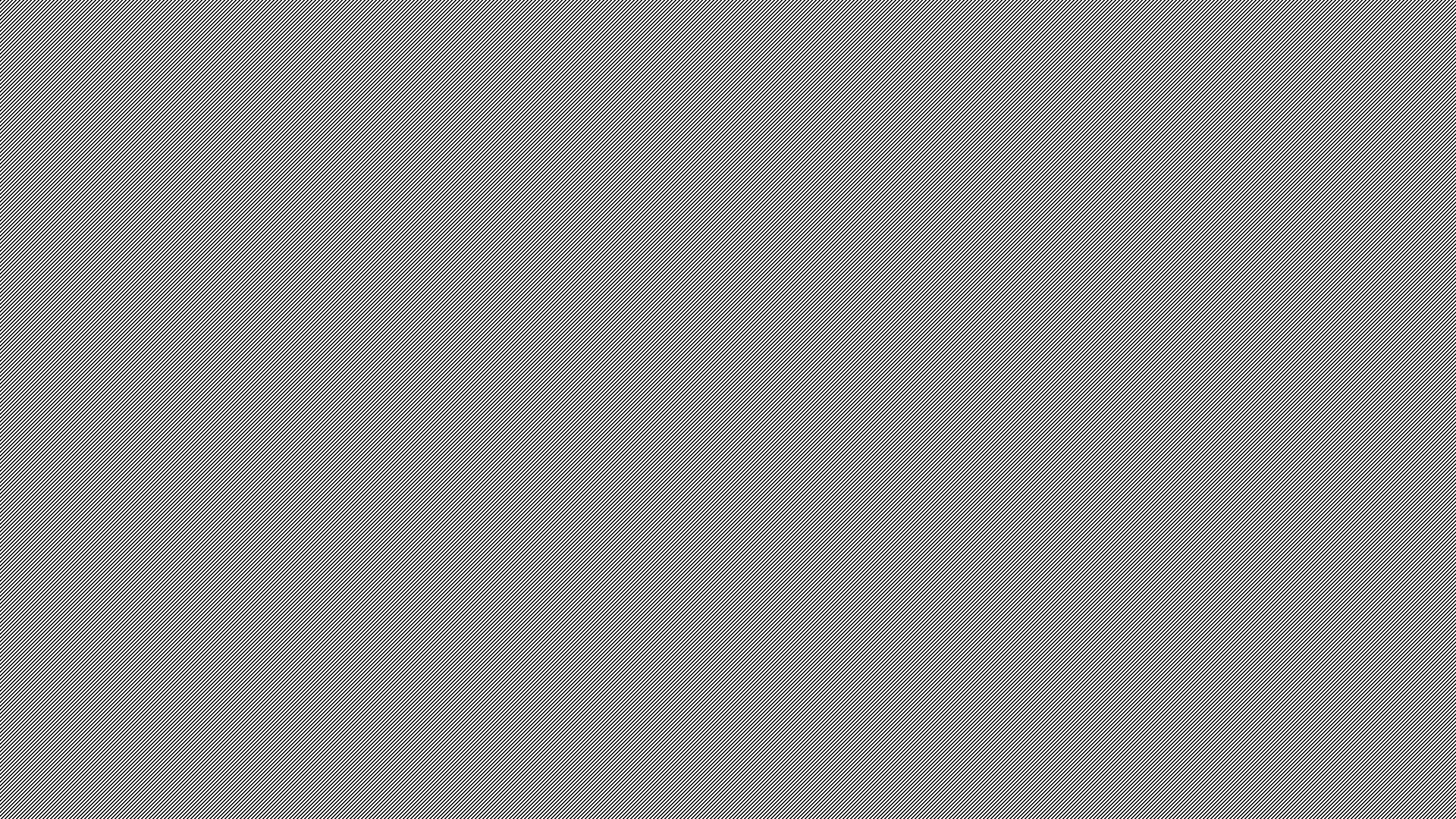 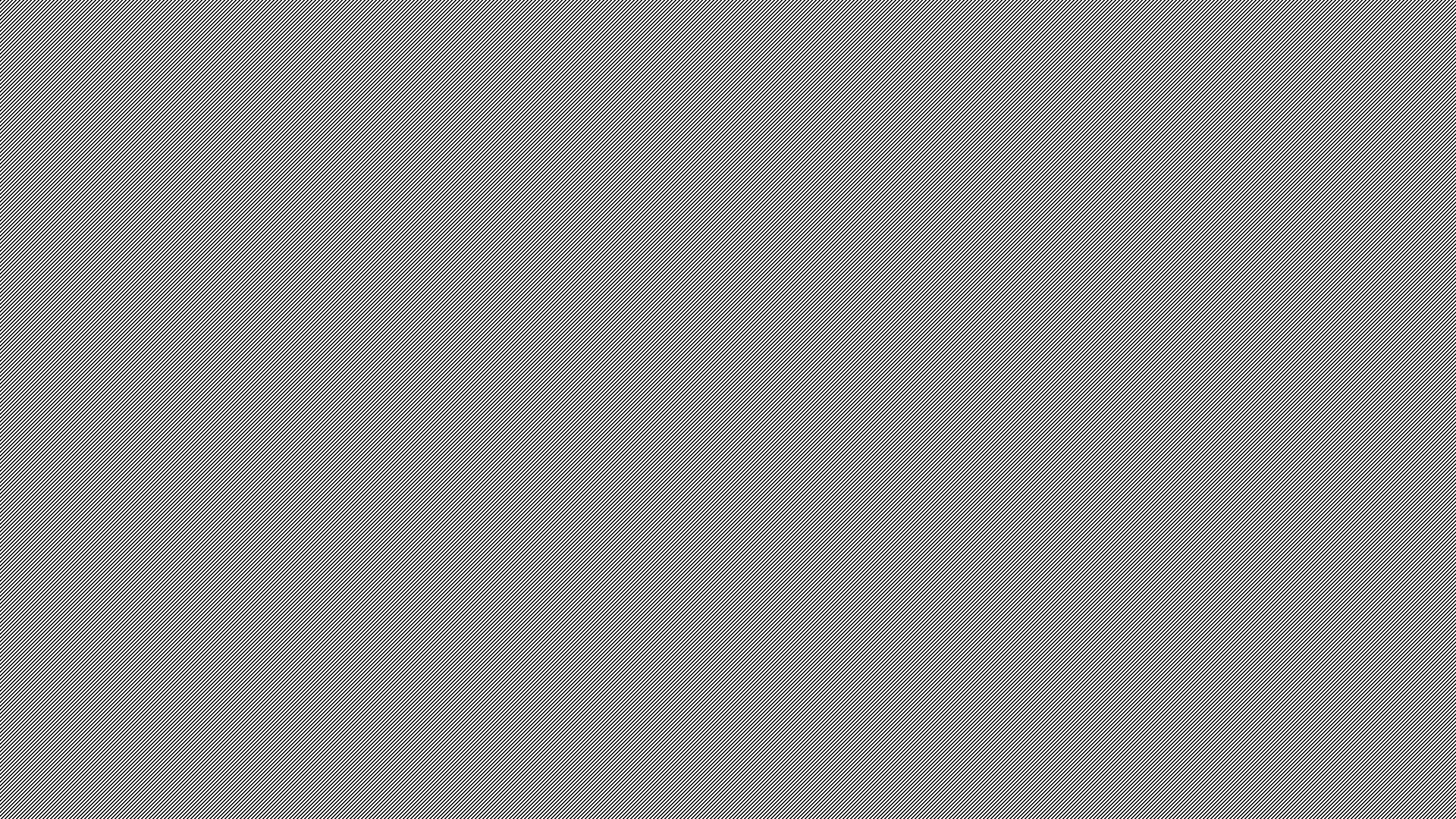 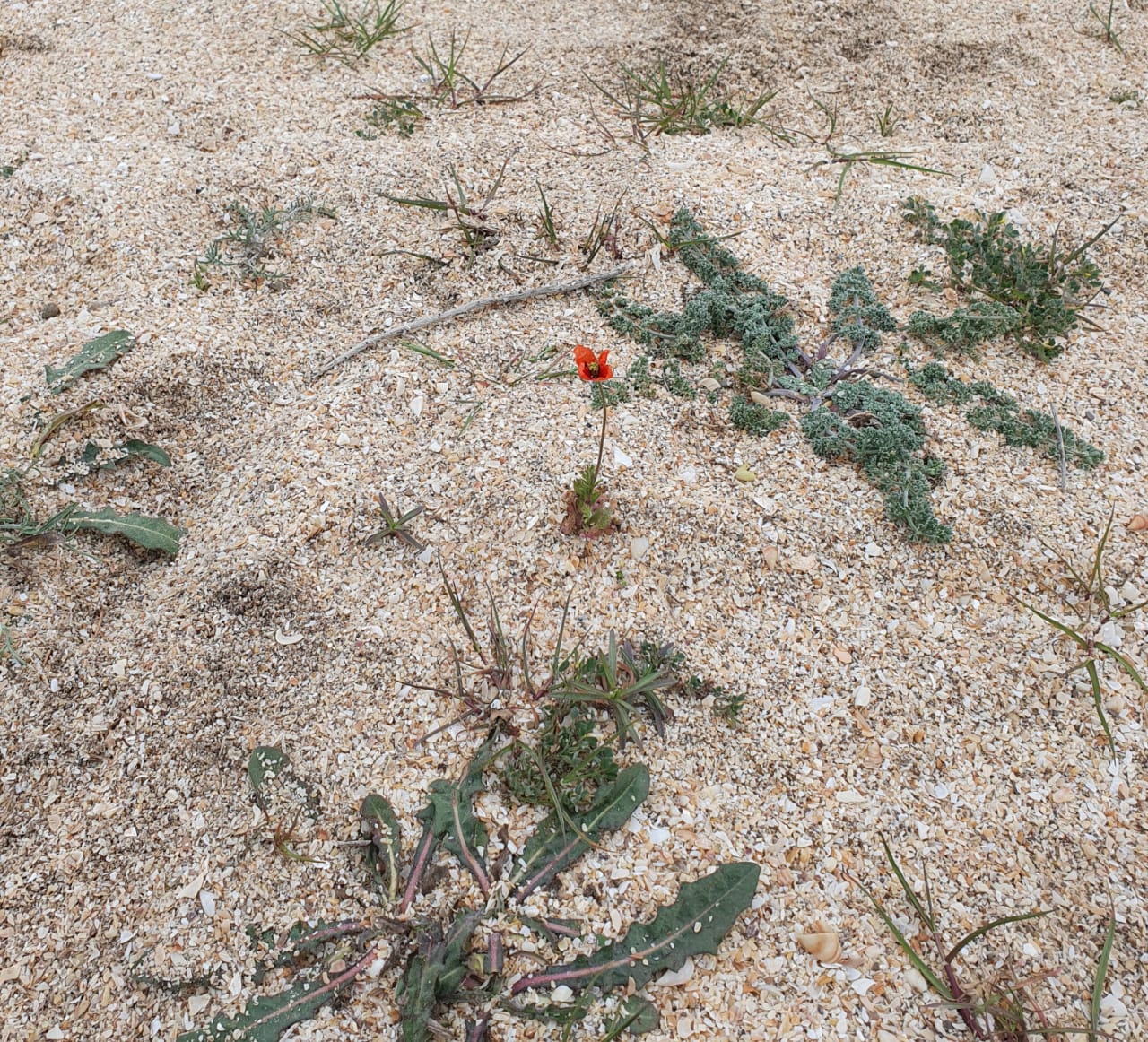 Biz iqlim dəyişmələrini necə dayandıra bilərik?
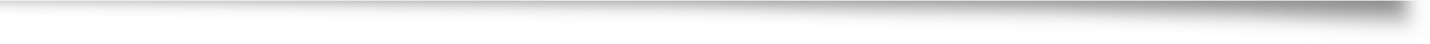 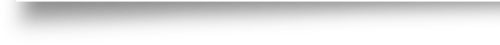 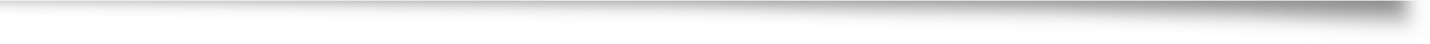 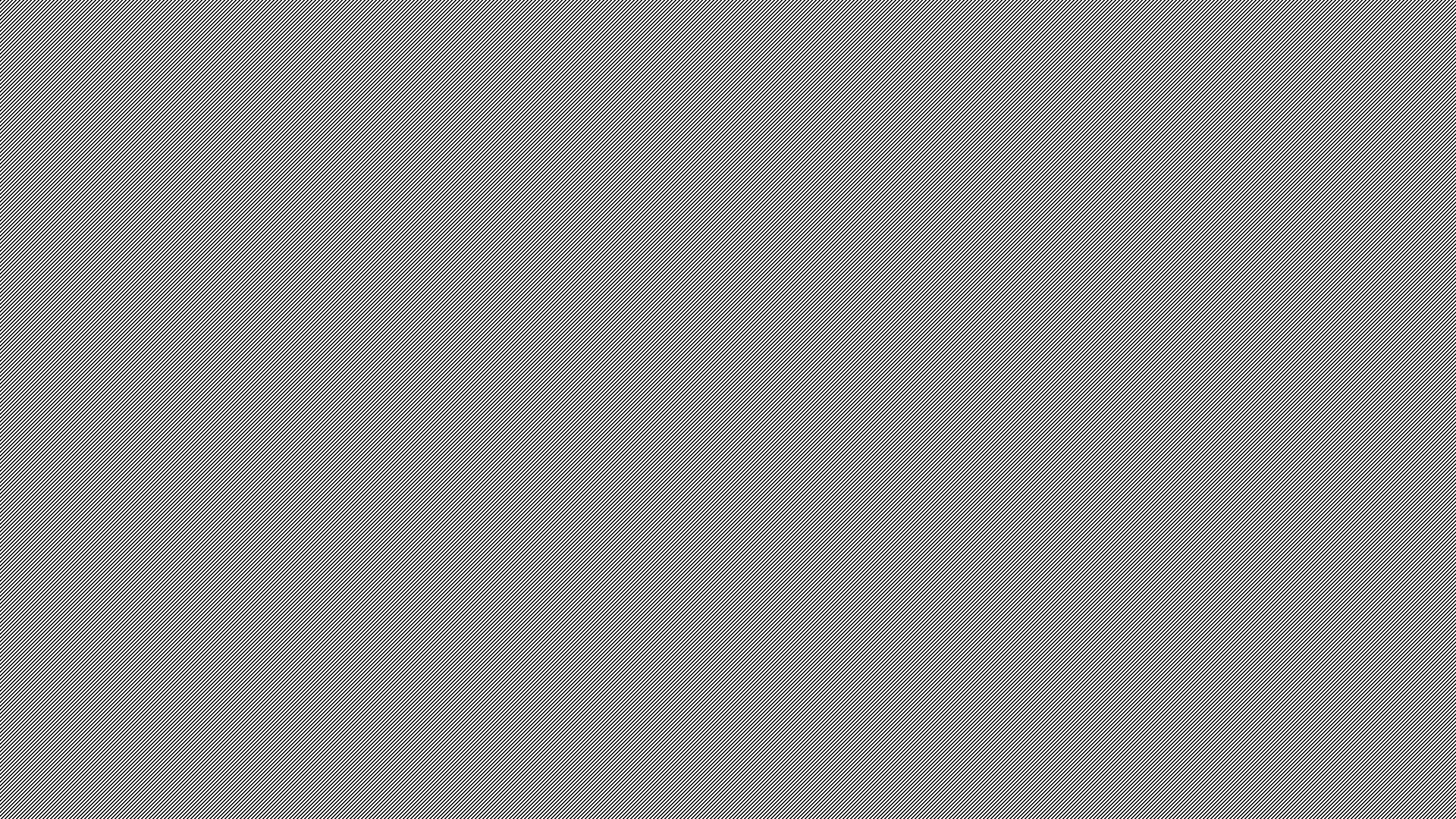 Az yandırmaq...
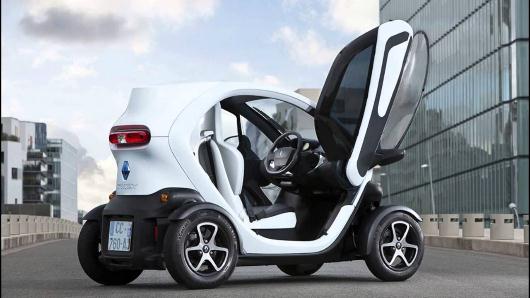 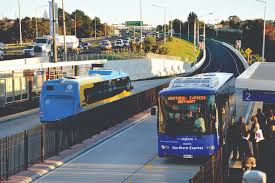 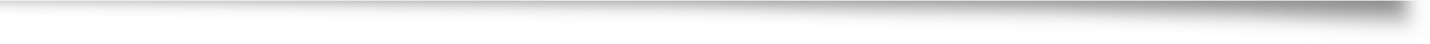 Evdə qaza qənaət etməli
Az benzin işlətməli
Şəxsi maşın əvəzinə avtobusdan istifadə etmək
Evlərin isidilməsində və suyun qızdırılmasında günəş enerjisindən istifadə
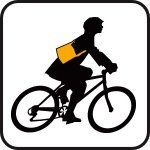 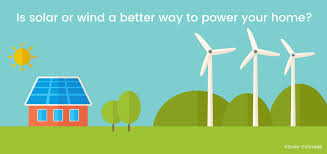 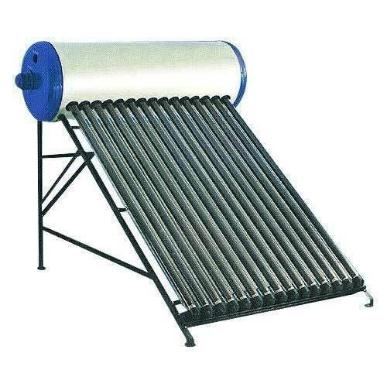 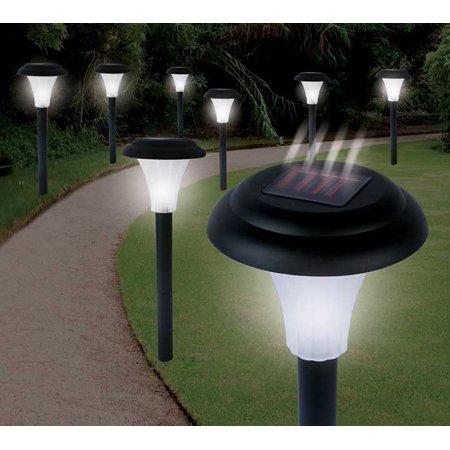 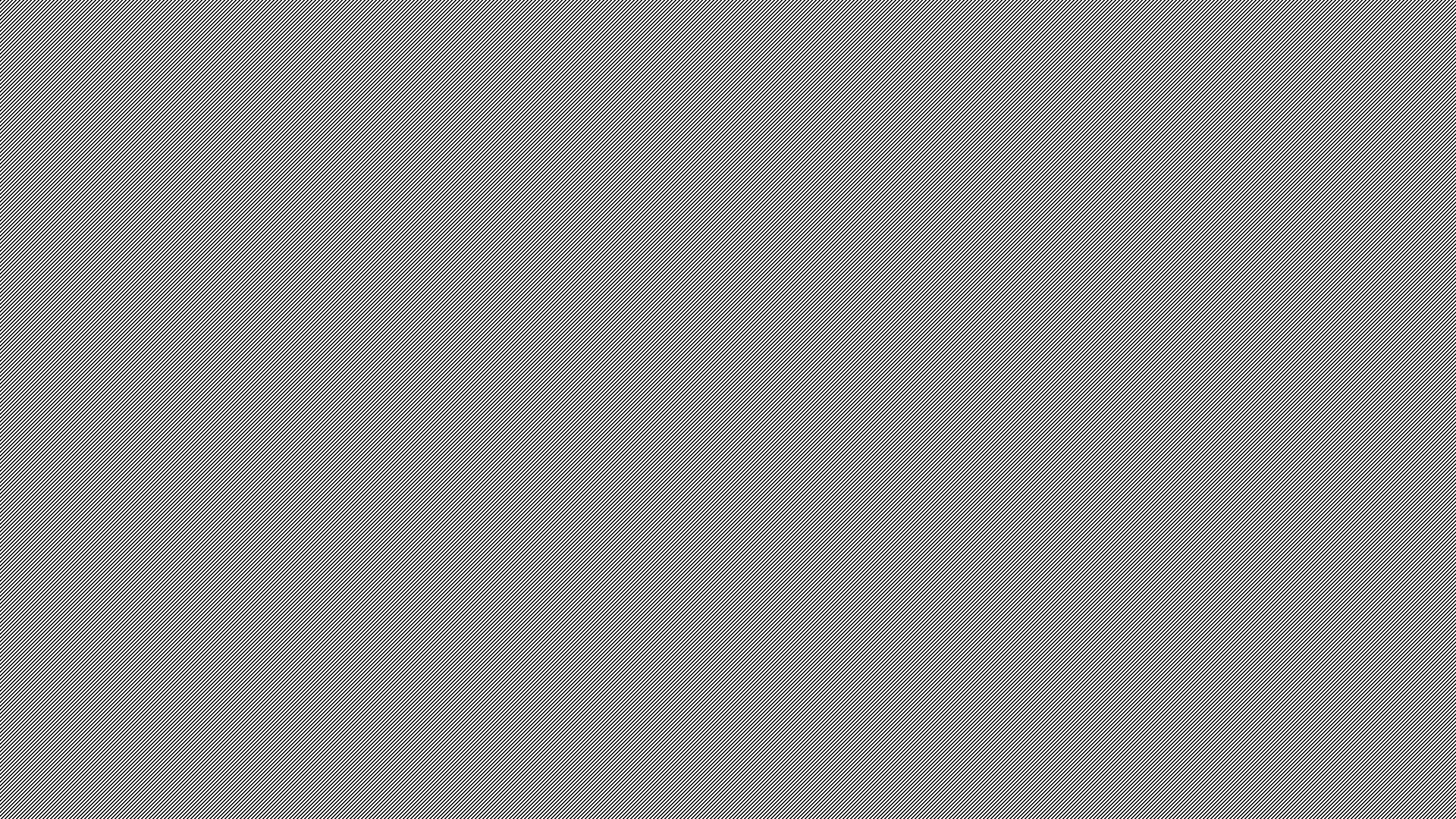 Qənaət etməli
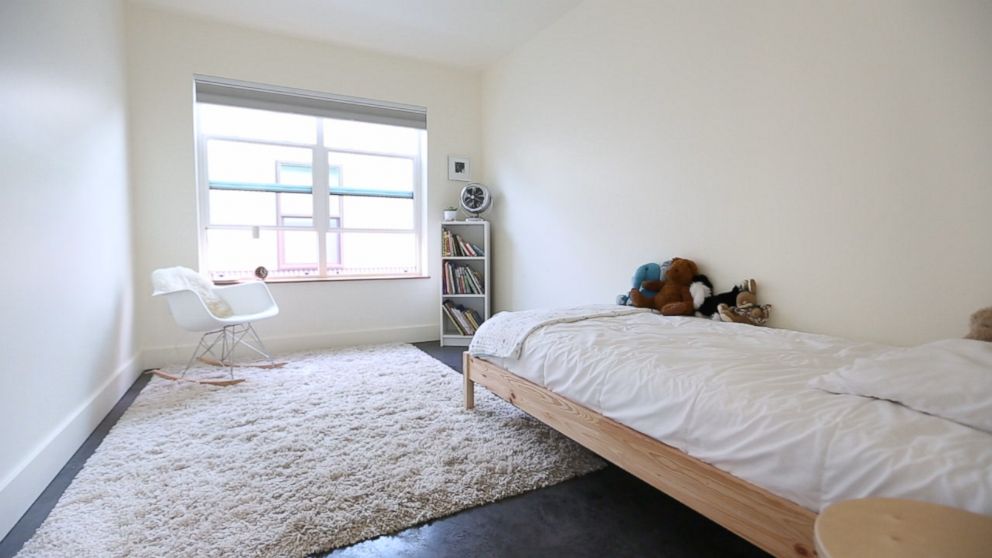 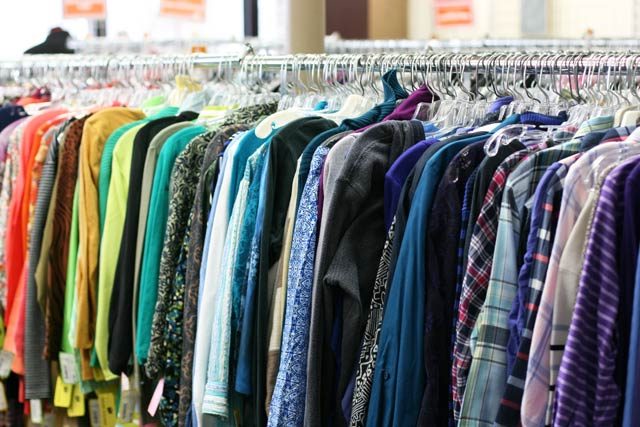 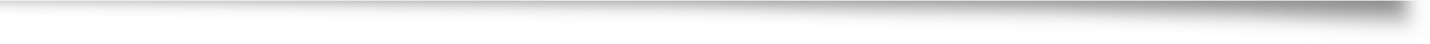 Ərzağa qənaət
Geyimə qənaət
Enerji və suya qənaət
Sadə həyat tərzi
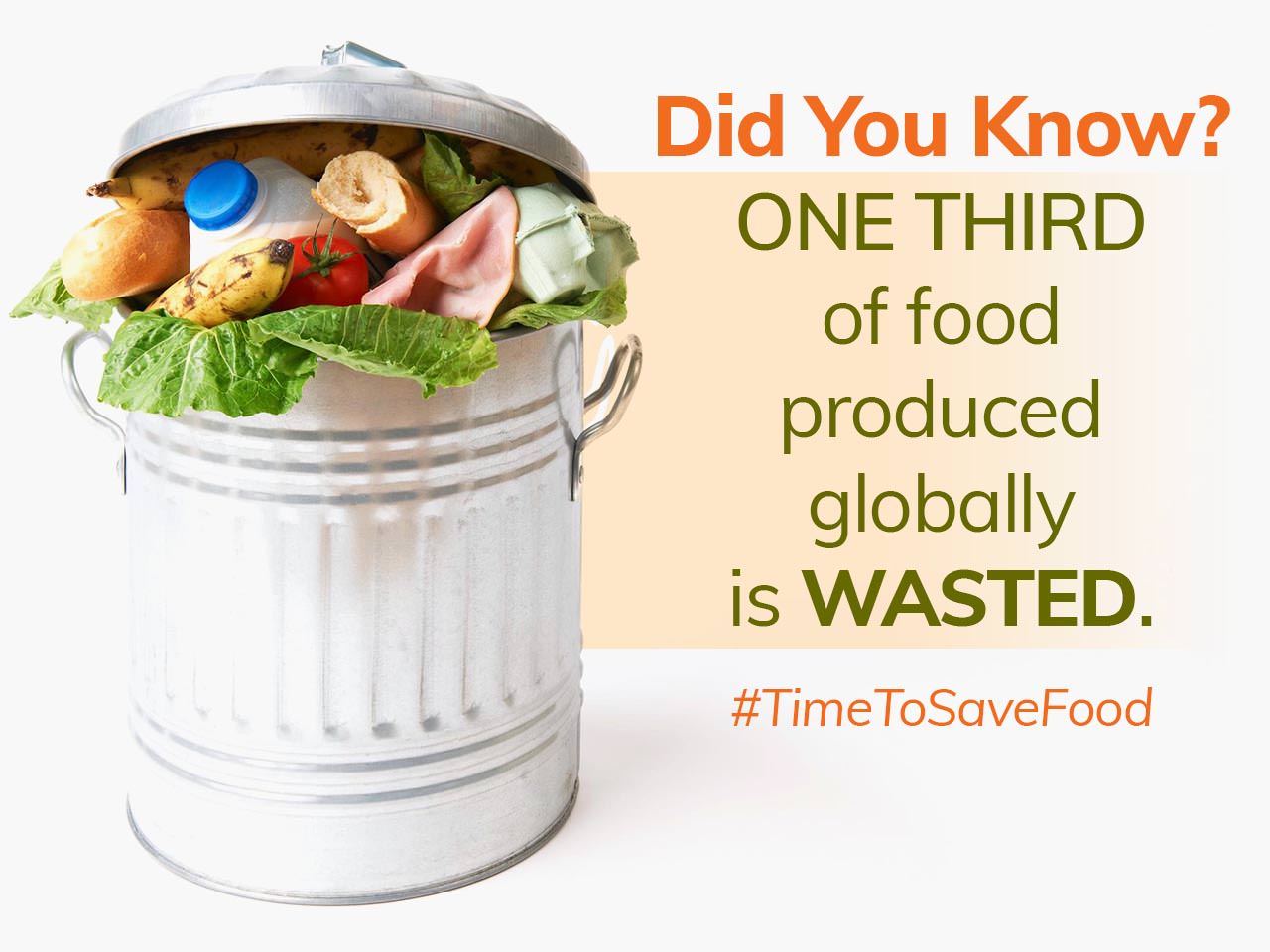 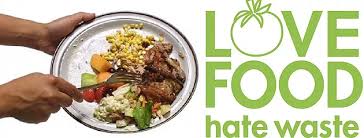 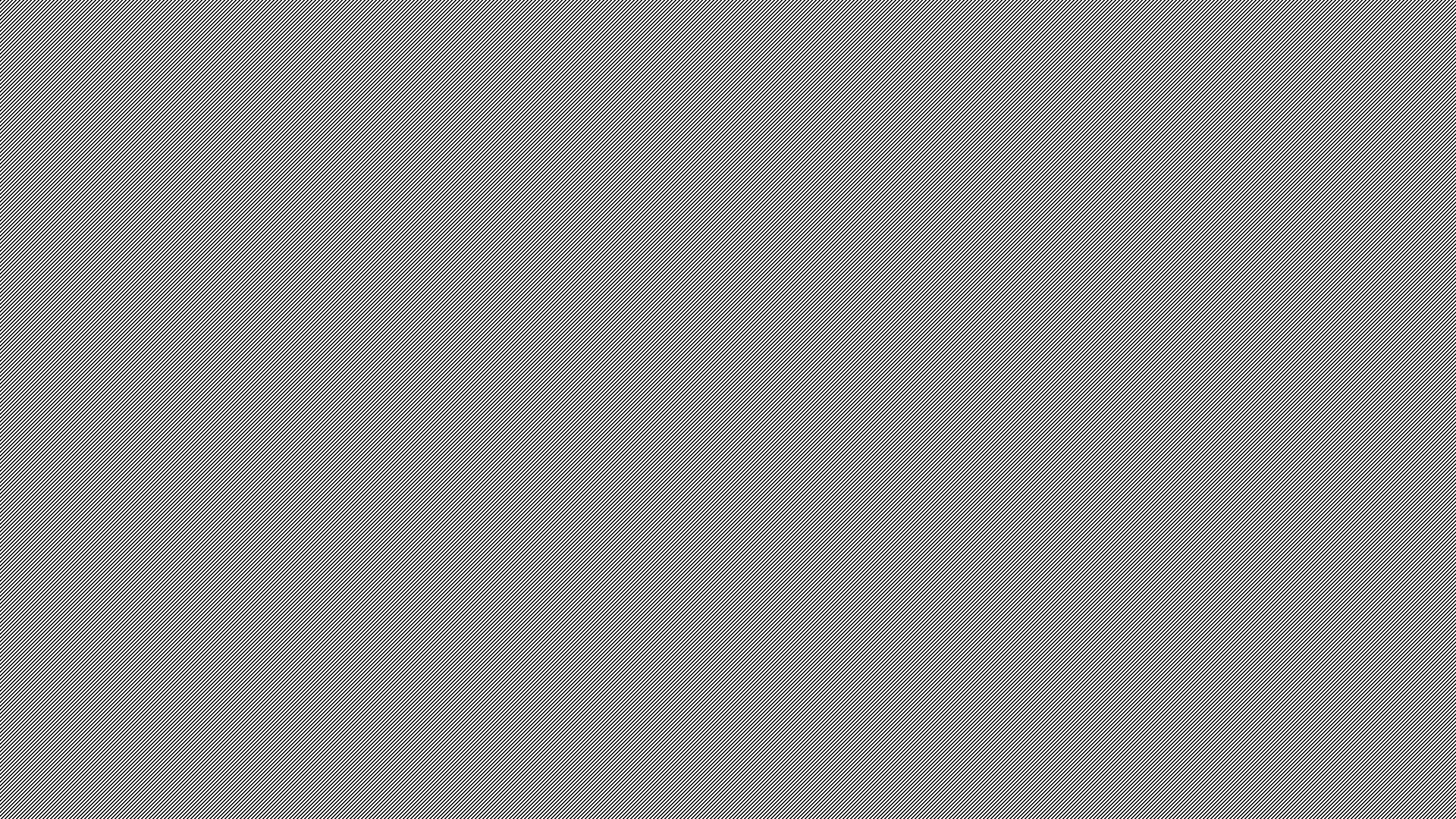 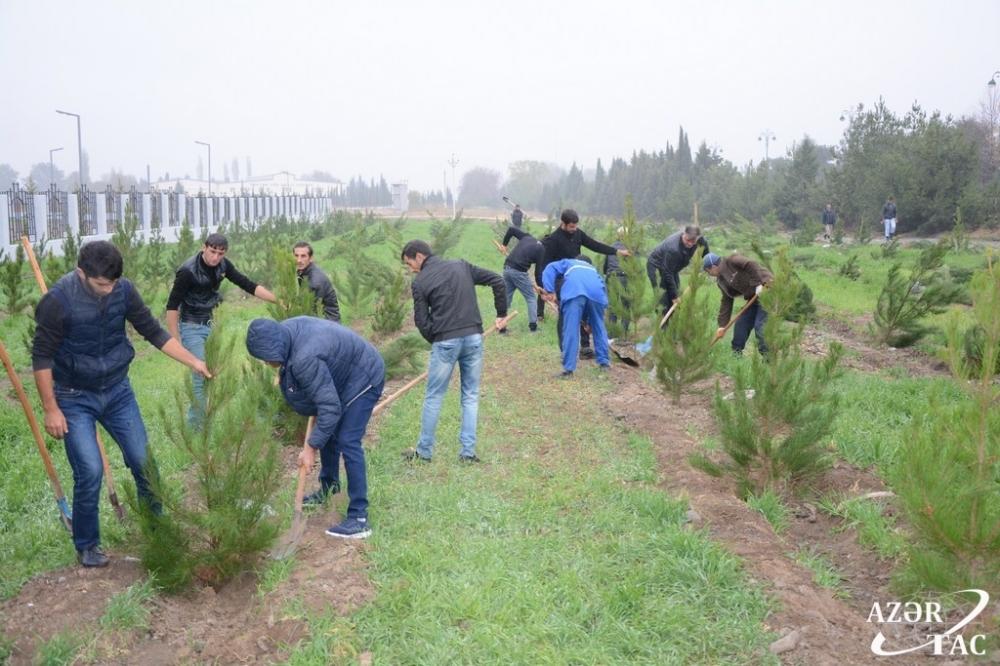 Yaşıllıqları qorumaq
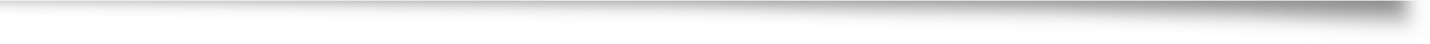 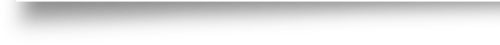 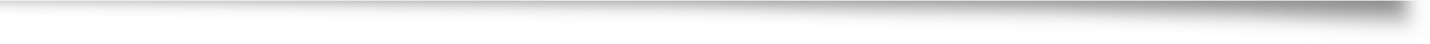 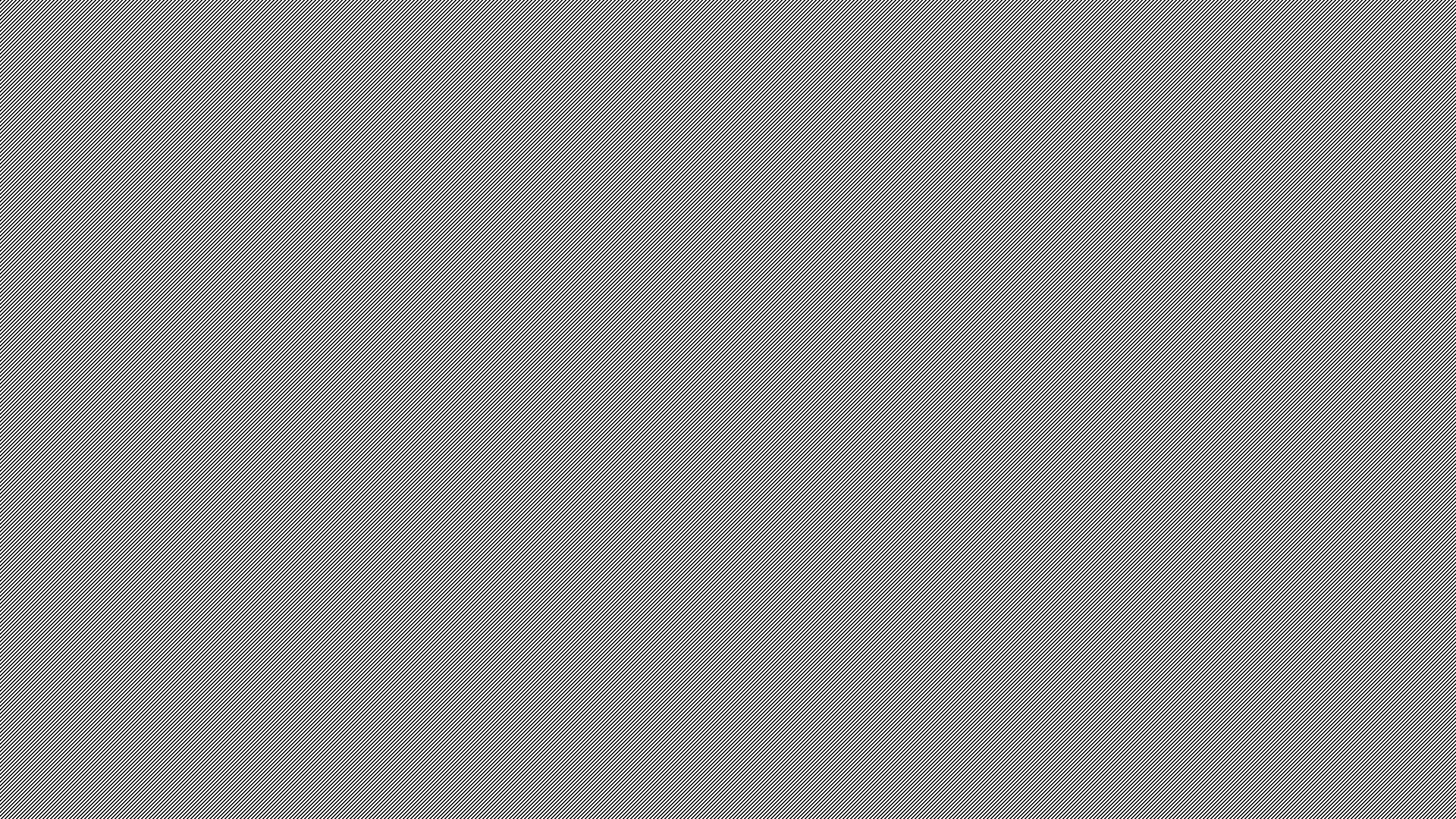 Suya qənaət
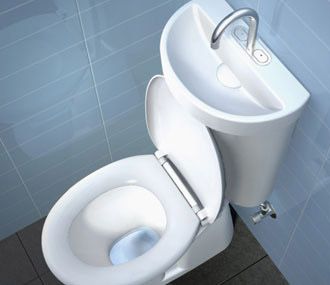 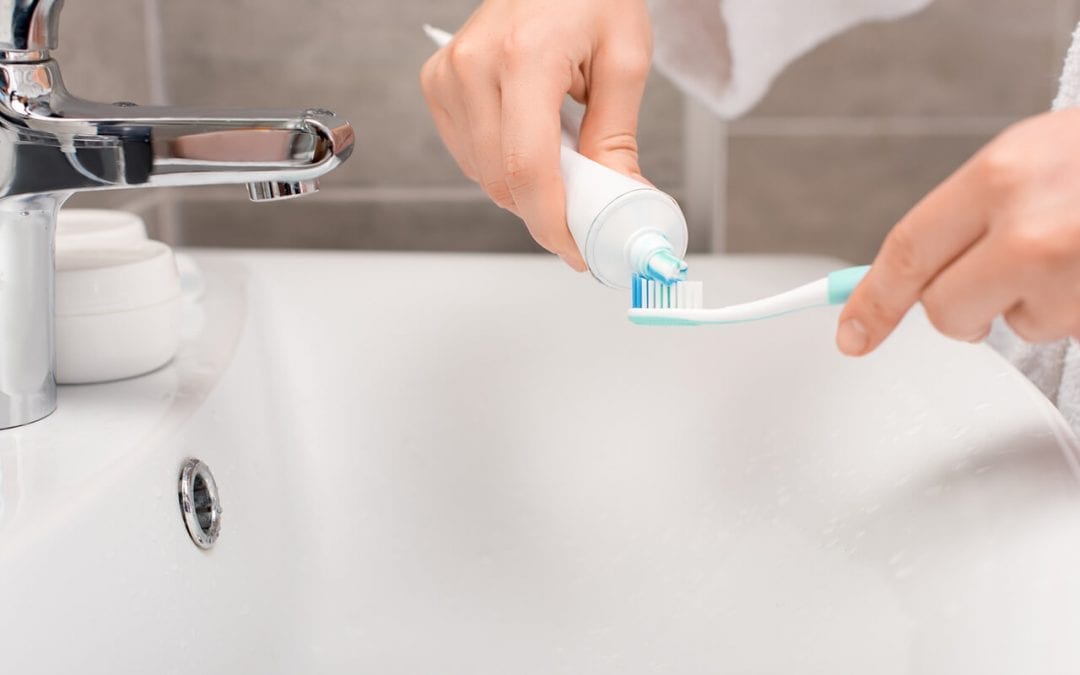 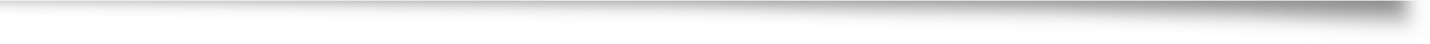 Suya nə üçün qənaət etməli?
Məişətdə sudan qənaətlə istifadə etmək

Sızmaları azaldın...
Suya qınaıt edən duş başlığı...
Suya qənaət edən bir tualet...
Avtomobilin təmiz saxlanılması...
Qabyuyan maşın yalnız dolu olduqda istifadə edin.
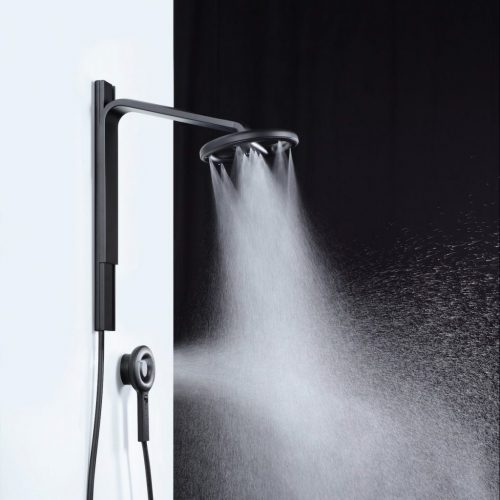 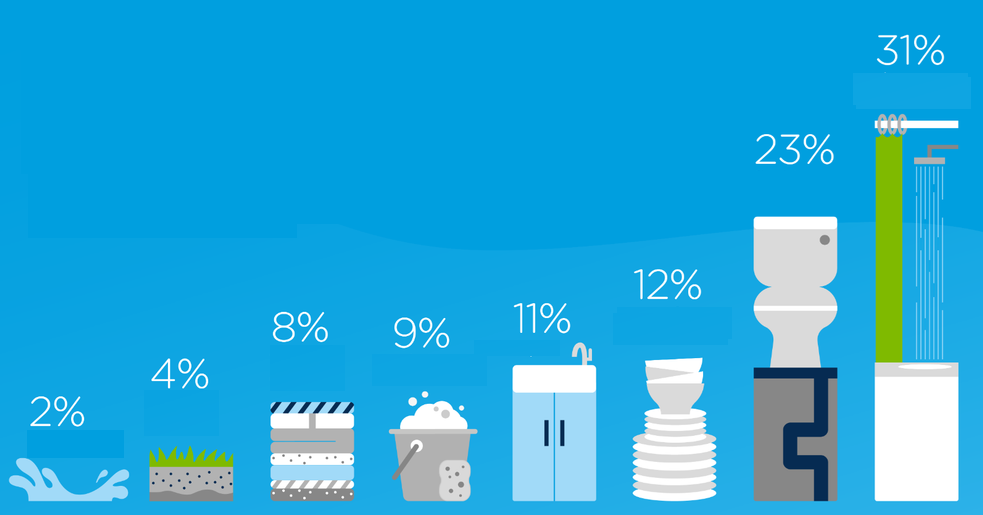 Məişət tullantılarının azaldılması və çeşidlənməsi
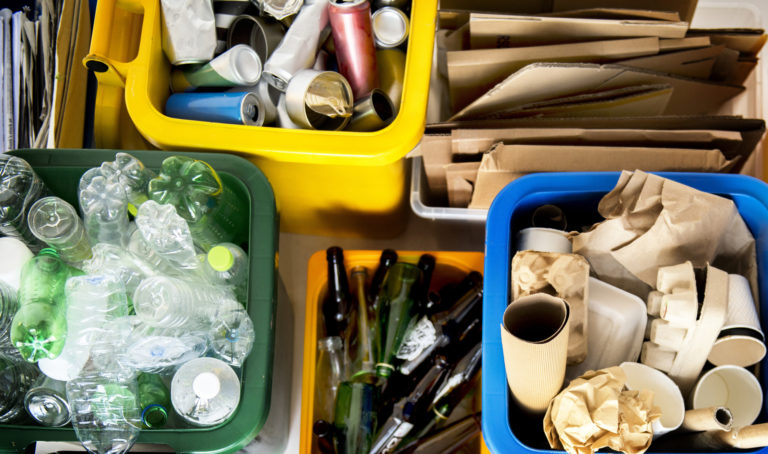 Yemək tullantılarınızı azaldın...
Plastikdən isitfadəni azaldın...
Qablaşdırılmış suya yox deyin...
Birdəfəlik kağızlardan az istifadə edin...
Az çap edin...
Birdəfəlik əşyalardan az isitfadə edin
Çox istifadə olunan əşyalara üstünlük verin
Keyfiyyətli mallar alın və uzun müddət istifadə edin
Çürüyən tullanatılardan gübrə düzəldin
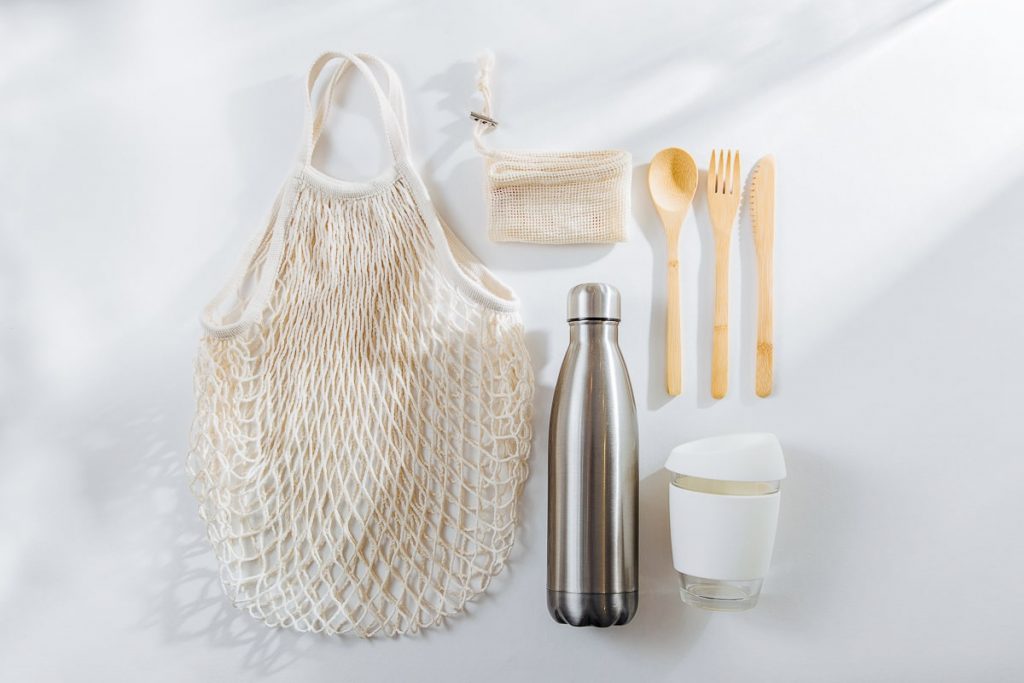 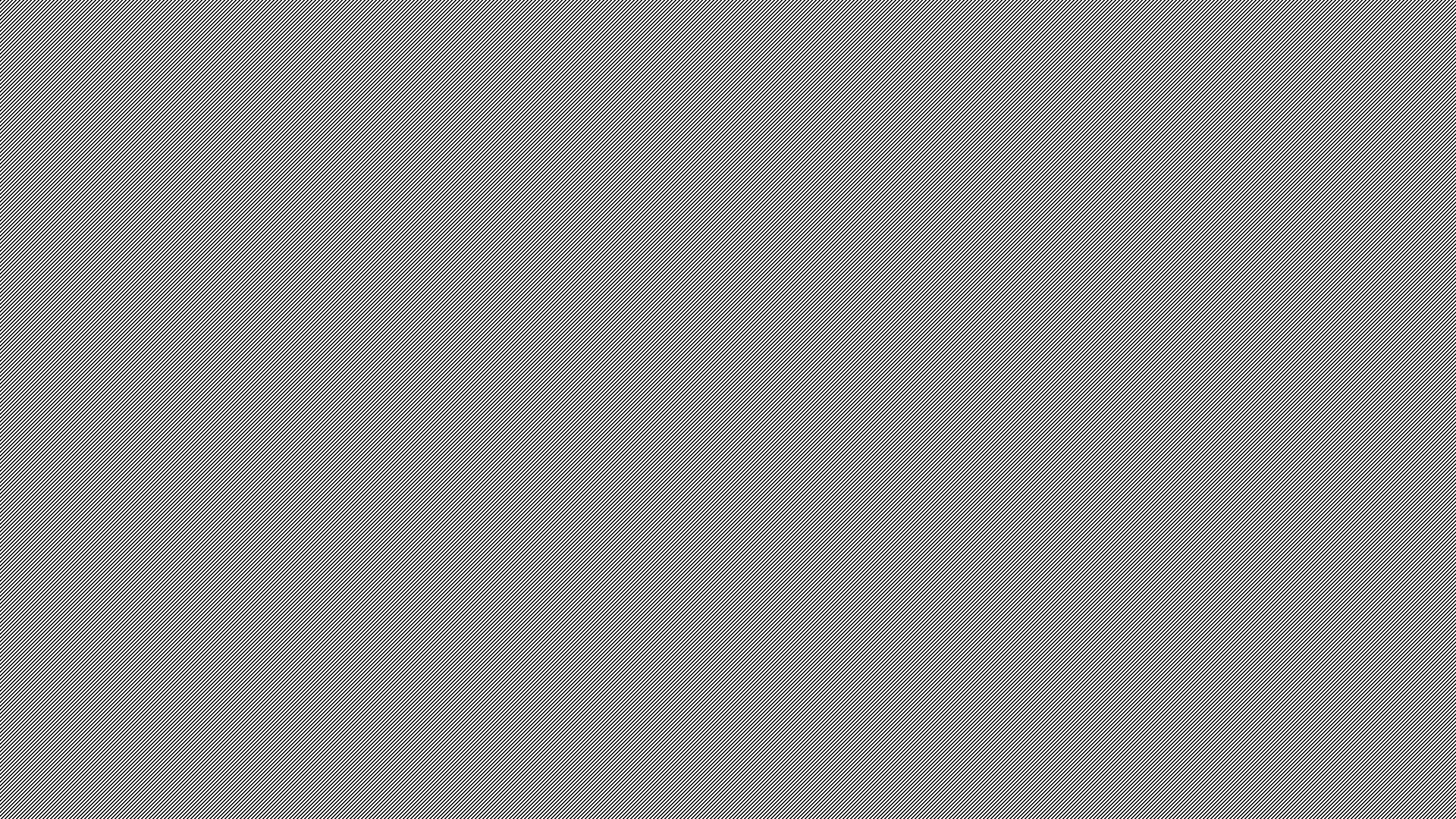 Uşaqlar və iqlim dəyişmələri
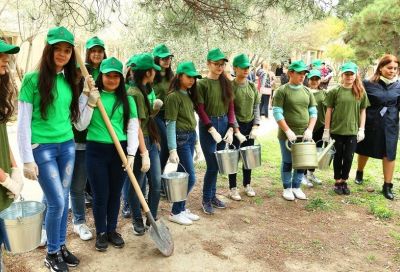 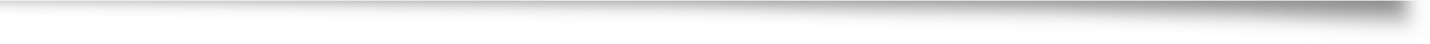 İqlim dəyişmələrinə ilə mübarizəyə uşaqların cəlb olunması
Valideynlərin rolu burada necə olmalıdır?
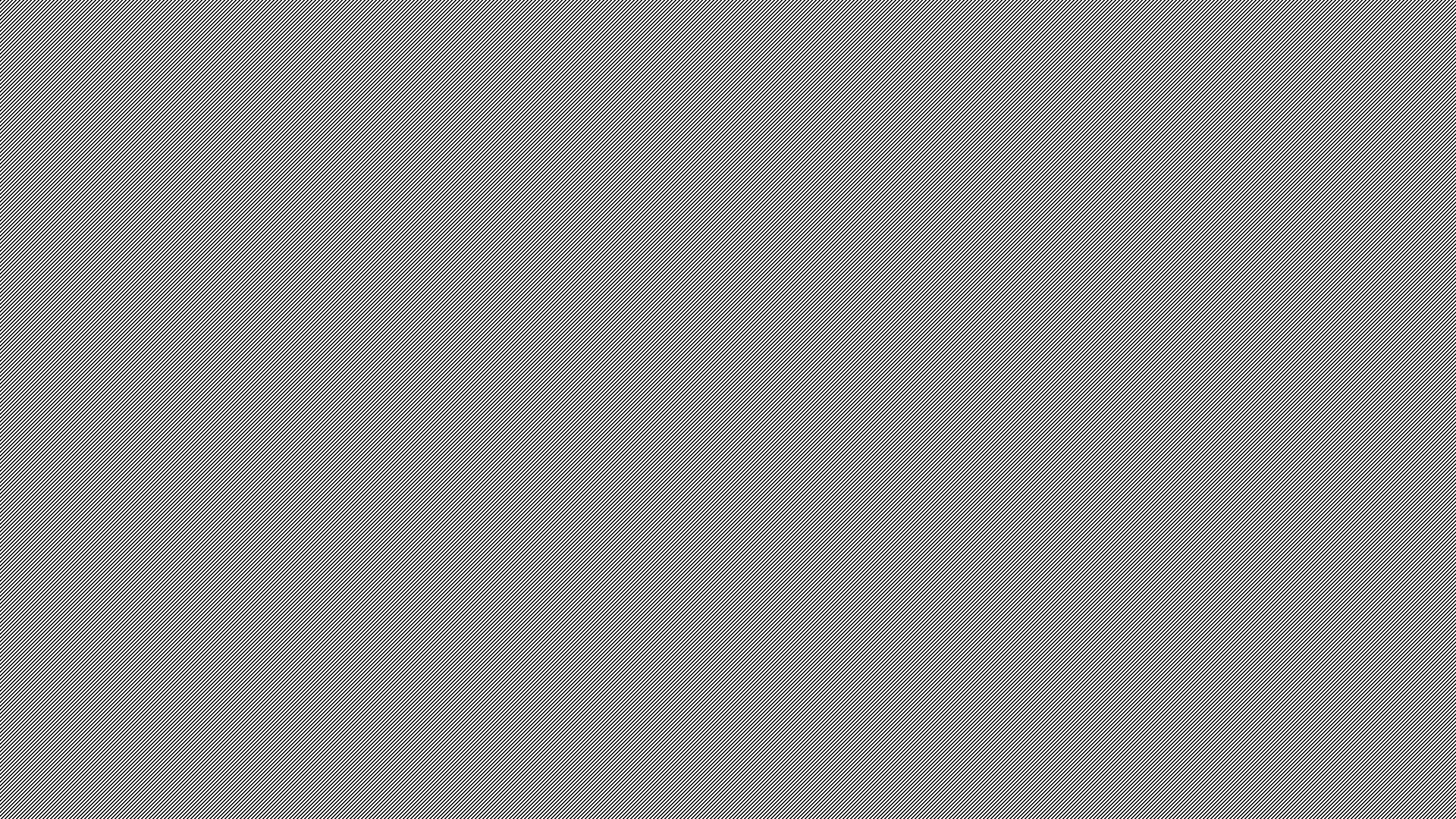 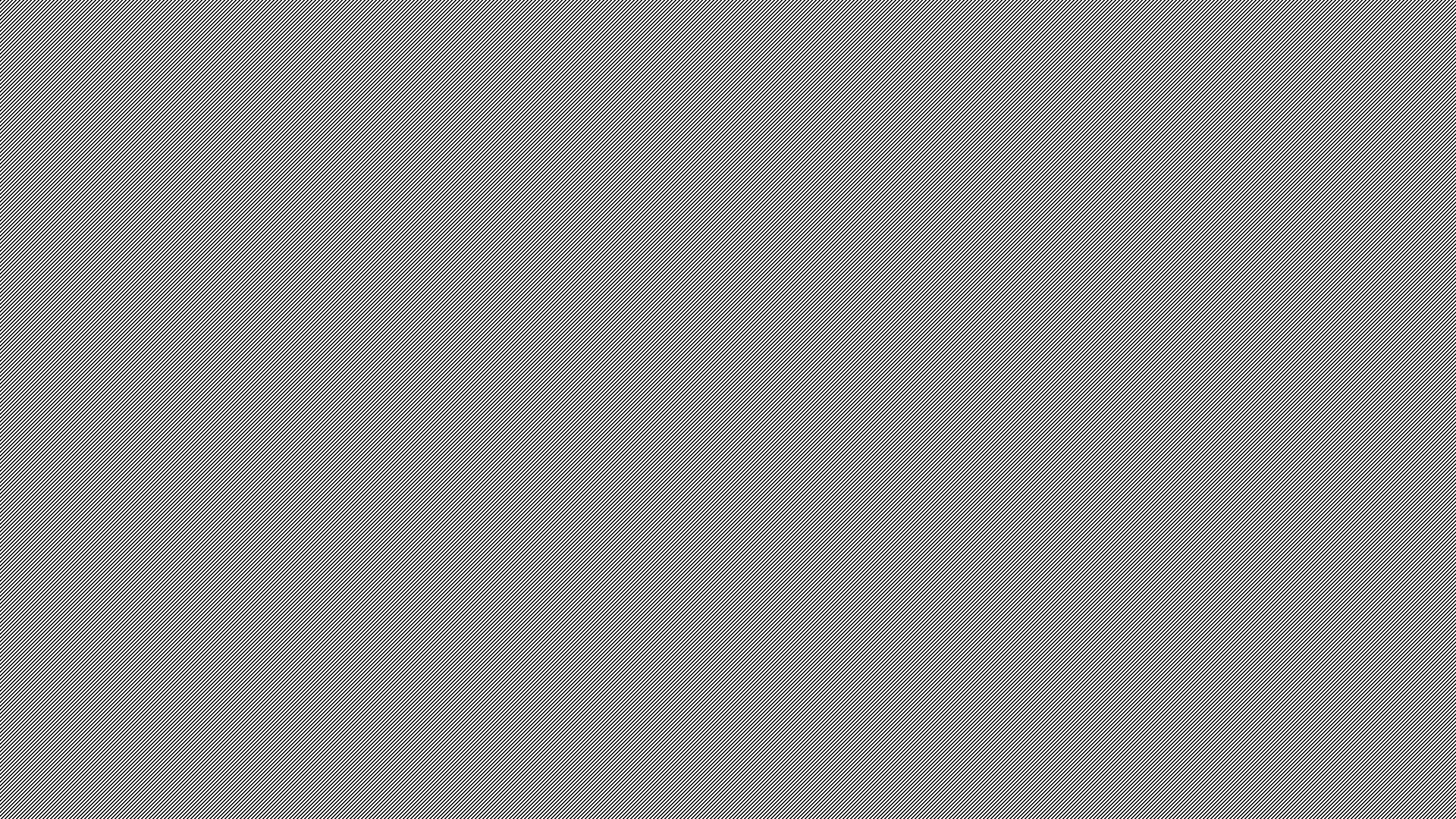 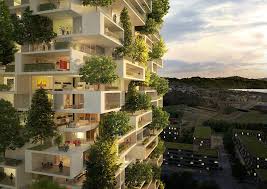 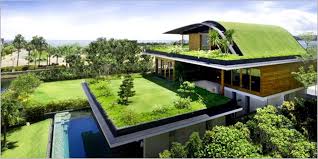 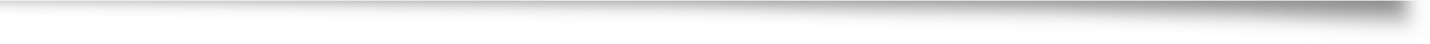 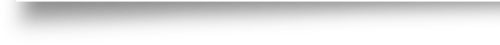 Yaşıl Ev